Damen Gruppe 1
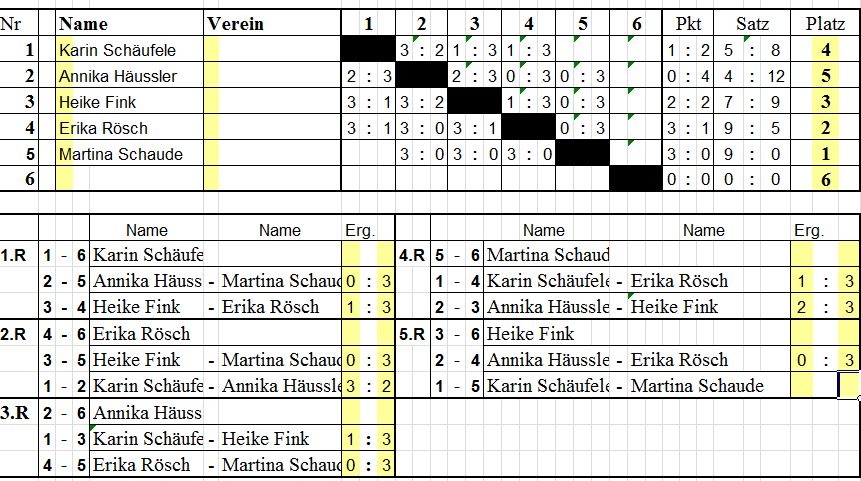 Damen Gruppe 2
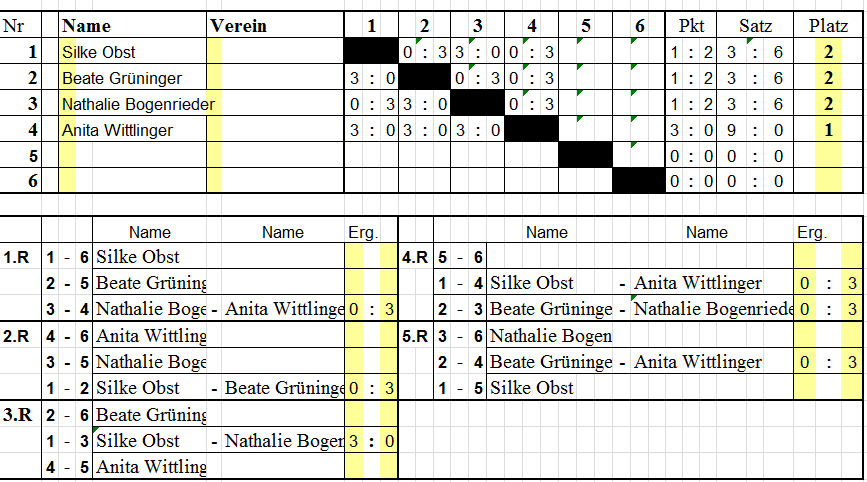 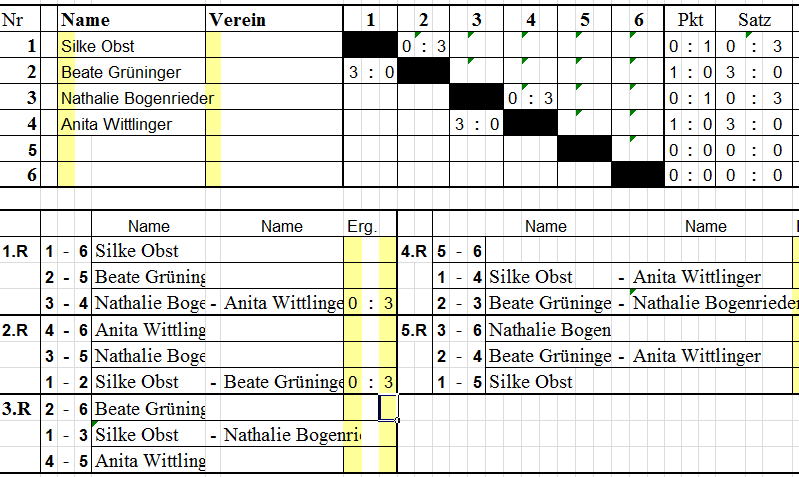 Damen Gruppe 2 Nachentscheid nach Punkten
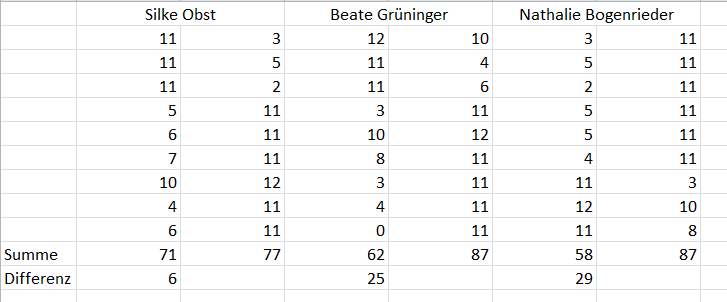 Damen Finalrunde
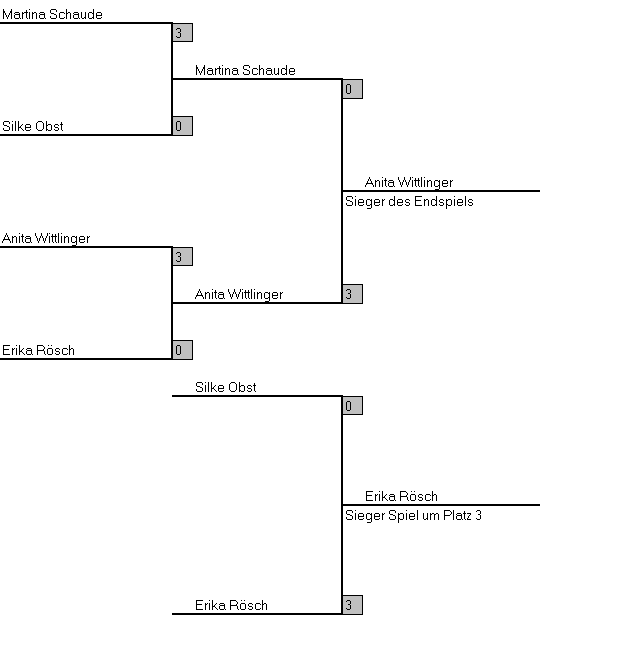 Herren Gruppe 1
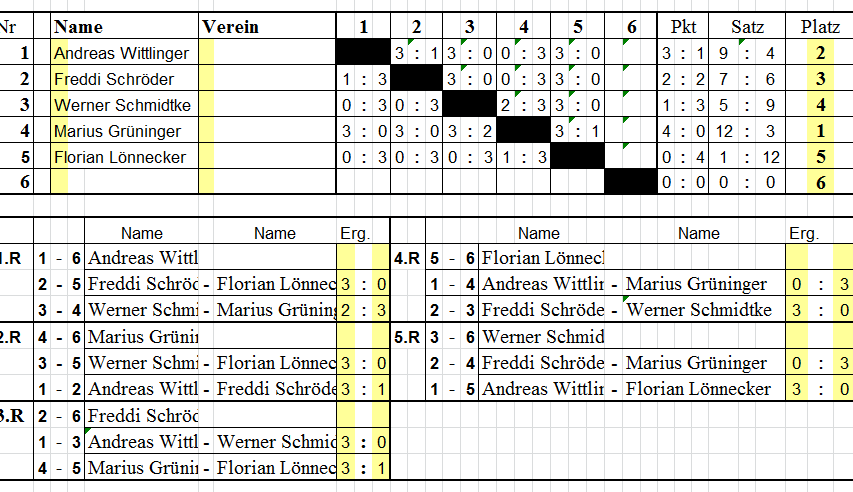 Herren Gruppe 2
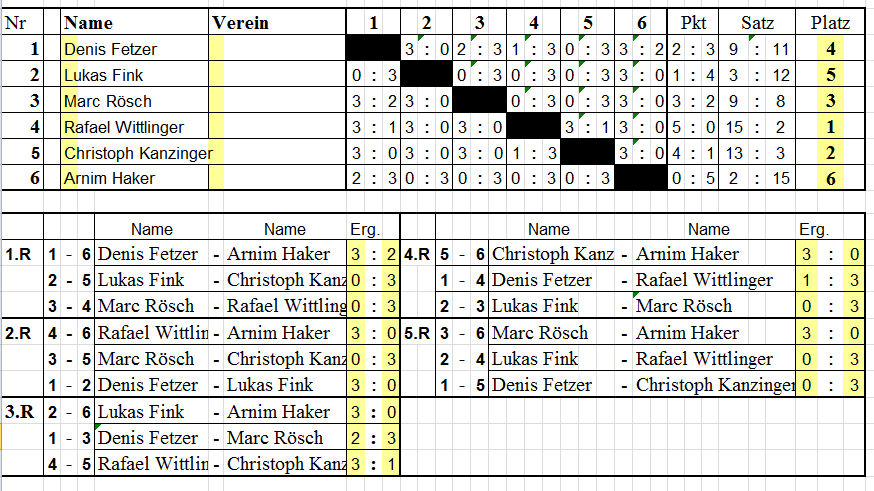 Herren Gruppe 3
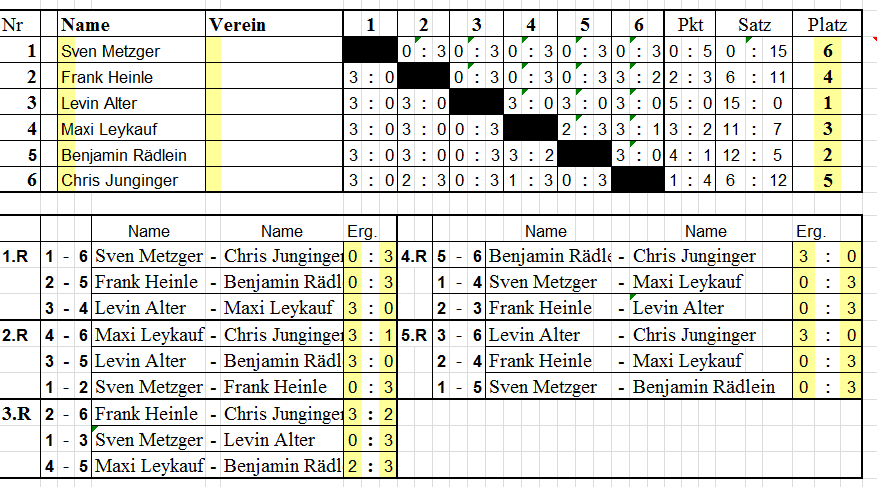 Herren Gruppe 4
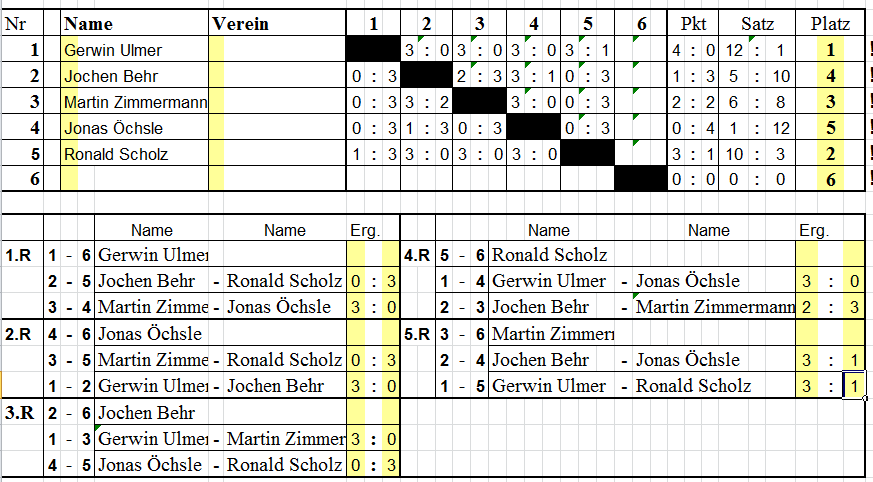 Herren Finalrunde
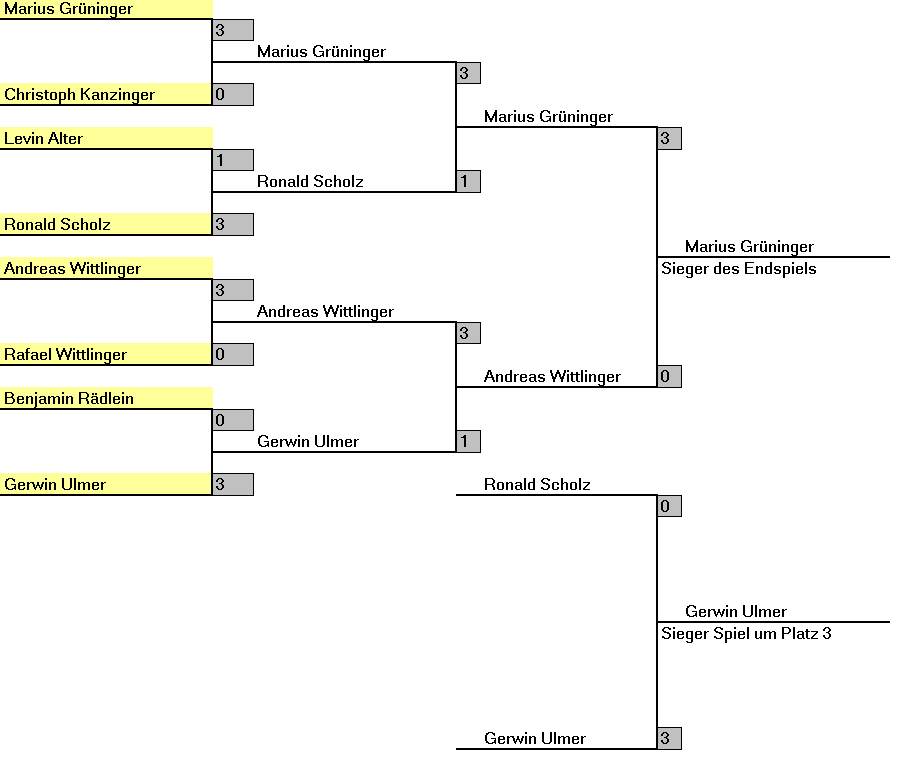 Senioren Gruppe 1
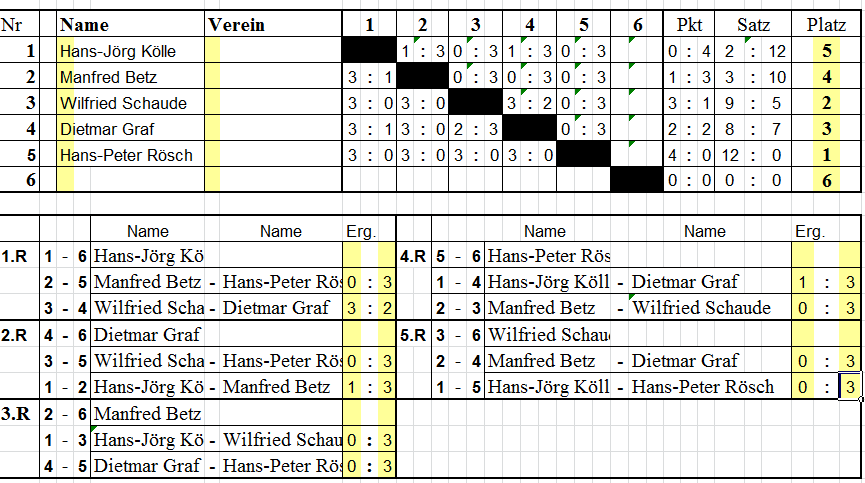 Senioren Gruppe 2
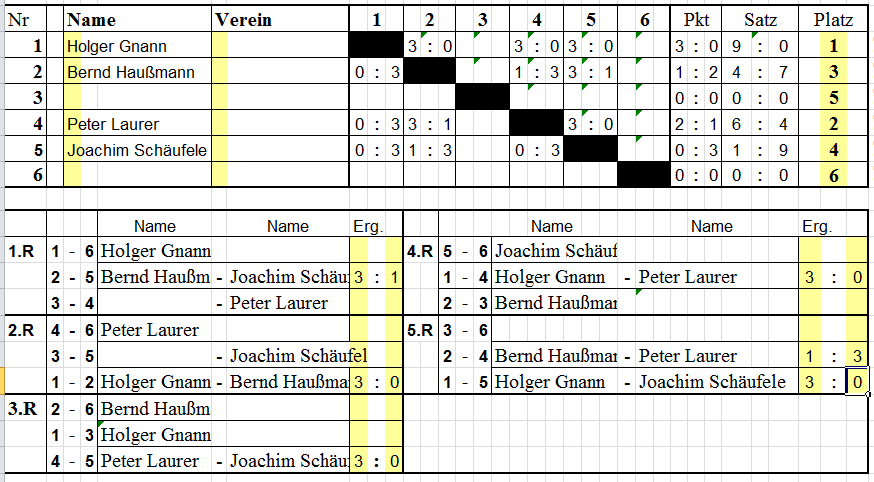 Senioren Finalrunde
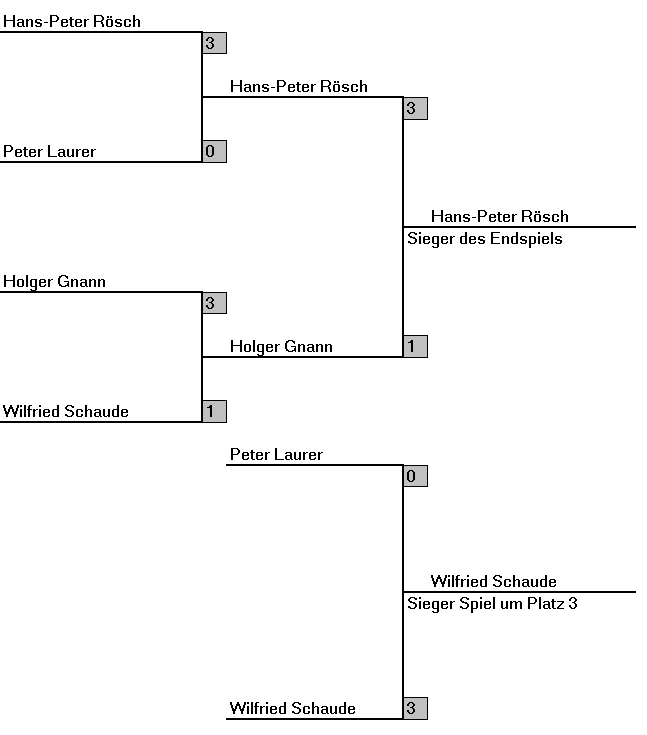